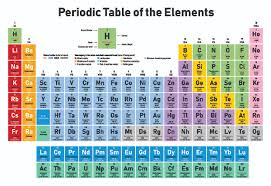 স্বাগতম
পরিচিতি
সুভাষ চন্দ্র দাস
সহকারি শিক্ষক (ভৌত বিজ্ঞান)

সরকারি এস, সি বালিকা উচ্চ বিদ্যালয়, সুনামগঞ্জ।

মোবাইল ফোন-০১৭১২-২৮২৯১৪৭
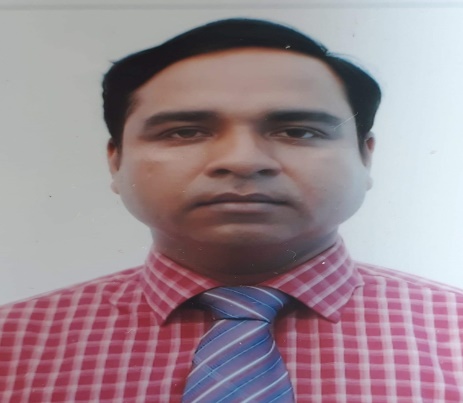 ছাত্র-শিক্ষক
বিষয়-রসায়ন

শ্রেণি-৯ম/১০ম

অধ্যায়-৪র্থ

সময়-৪০ মিনিট
ভিডিওটি উপভোগ করি
পাঠ ঘোষণা
মৌলের পর্যায়বৃত্তিক ধর্ম
শিখনফল
১।মৌলের পর্যায়বৃত্তিক ধর্ম কি তা সংজ্ঞায়িত করতে পারবে

২।ধাতব-অধাতব ধর্ম ব্যাখ্যা করতে পারবে

৩।ধাতব-অধাতব ধর্ম তুলনা করতে পারবে

৪।মৌলের পারমানবিক আকার তুলনা করতে পারবে
পর্যায়বৃত্তিক ধর্ম
পর্যায় সারণিতে অবস্থিত মৌল্গুলোর কিছু ধর্ম আছে যেমন-ধাতব ধর্ম, অধাতব ধর্ম,পরমানুর আকার,আয়নিকরণ শক্তি,তড়িৎ ঋণাত্মকতা, ইলেক্ট্রন আসক্তি ইত্যাদি যা রাসায়নিক বন্ধনকে নিয়ন্ত্রণ করে । এসব ধর্মকে পর্যায়বৃত্তিক ধর্ম বলে।
ছবিগুলো লক্ষ্য করি
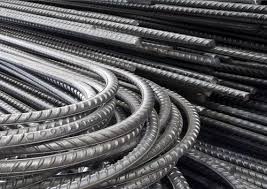 সোনা
লোহা
ধাতব ধর্ম
চিত্রগুলো লক্ষ্য করি
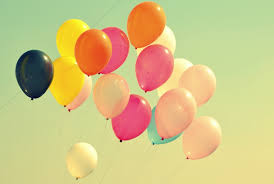 গ্যাস ভর্তি বেলুন
অক্সিজেন সিলিন্ডার
অধাতব ধর্ম
কাজ
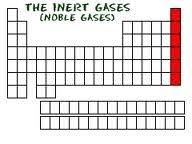 পর্যায় সারণি
X
Y
X ও Y এর মধ্যে ধাতু এবং অধাতু আধুনিক সংজ্ঞানুসারে চিহ্নিত কর।
পর্যায় সারণীতে একই পর্যায়ে বাম হতে ডানে যেতে থাকলে ধাতব ধর্ম হ্রাস পায় ও অধাতব ধর্ম বৃদ্ধি পায়।
উপধাতু/অপধাতু
ধাতু
অধাতু
একই গ্রুপে উপর থেকে নিচে ধাতব ধর্ম বৃদ্ধি পায়।
অধাতু
অপধাতু/উপধাতু
ধাতু
পরমানুর আকারের চিত্র
পারমানবিক আকার
আকার
[Speaker Notes: পরমানুর আকারের পরিবর্তনের কারণ পাঠ্যবই অনুসারে ব্যাখ্যা করতে হবে।]
নিচের চিত্র লক্ষ্য কর
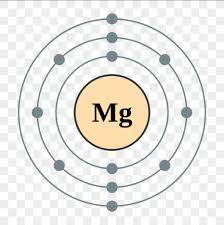 নিচের চিত্র লক্ষ্য করি
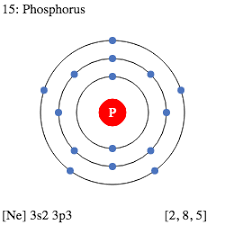 কাজ
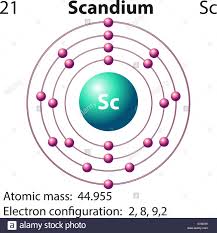 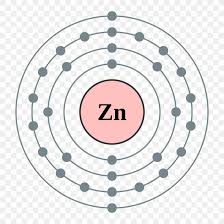 B
A
ইলেক্ট্রন বিন্যাস-
২,৮,৯,২
ইলেক্ট্রন বিন্যাস-
২,৮,১৮,২
A ও Bএর মধ্যে কোনটি আকৃতিতে বড় এবং কেন-ব্যাখ্যা কর ?
মূল্যায়ন
১।সোডিয়ামকে ধাতু বলা হয় কেন ?
২।পটাশিয়াম অপেক্ষা ক্যালসিয়াম আকৃতিতে ছোট কেন-ব্যাখ্যা কর?
৩।২টি অপধাতুর নাম লিখ।
৪।অক্সিজেনকে অধাতব মৌল বলা হয় কেন ?
৫। ফ্লোরিন ও ক্লোরিনের মধ্যে কোনটি আকৃতিতে বড় এবং কেন ?
বাড়ির কাজ
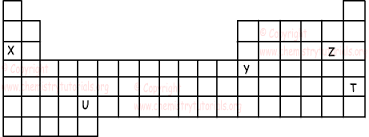 X ,Y ও Z মৌলগুলোর মধ্যে –
(a)ধাতু ও অধাতু চিহ্নিত কর এবং কারণ ব্যাখ্যা কর।
(b)আকৃতির ক্রম কারণসহ ব্যাখ্যা কর।
ধন্যবাদ